AgingCT Summit
November 19, 2024
Medicaid long-term services and supports
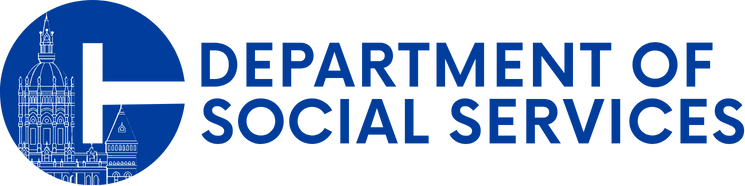 HUSKY Overview
HUSKY A: Medicaid coverage for children under 19 and their parents/caregivers & pregnant women. 

HUSKY B: Children’s Health Insurance Program better known as CHIP; coverage for children under 19 (higher income level). 

HUSKY C: Medicaid coverage for the Aged, Blind, or Disabled. This includes Medicaid for Employed Disabled (MED-Connect) and Medicaid waivers. 

HUSKY D: Medicaid coverage for the Lowest-Income Population, aged 19-64 without dependents or Medicare, and who do not qualify for another coverage group.  Apply through Access Health CT.
November 18, 2024
Department of Social Services
2
Medicaid Long-Term Services and Supports
Coverage of long-term services and supports (LTSS) enables people to remain independent, make meaningful choices, and engage with the community.

The State of Connecticut offers long-term services and supports that are delivered in institutional and home and community-based settings.

This encompasses a broad range of medical and personal care assistance which includes, but is not limited to: nursing facility care, adult day programs, home health aide services, personal care services, transportation, and supported employment.

More information can be found at:  https://portal.ct.gov/DSS/Health-And-Home-Care/Long-Term-Care/Long-Term-Services-and-Supports---LTSS
November 18, 2024
Department of Social Services
3
Medicaid Long-Term Services and Supports
Medicaid offers long-term services and supports through a variety of mechanisms
Long Term Care – provided in institutional settings
Home and Community-Based Services (HCBS) – both state plan and waivers

HCBS can be further broken down by their funding mechanisms and their availability to Medicaid members
State Plan Services – must be offered to all eligible members, cannot have a waitlist, and cannot be geographically limited
Waiver Services – “waive” certain Medicaid requirements.  Theses services could be limited to available slots with a waitlist, allows for higher income limits than standard Medicaid, and creates unique services and supports not available to all Medicaid members
11/18/2024
Department of Social Services
4
Community First Choice(CFC)
•Medicaid State Plan Service

•Available to active HUSKY A, C, and D participants who are at nursing home level of care

•Services:
         •Self-directed PCA                             •Home Delivered Meals
         •Support and Planning Coach         •Health Coach-Nurse OT/PT/ST
         •Assistive Technology                       •Environmental Modifications
         •Transition Services
11/18/2024
Department of Social Services
5
CT Home Care Program For Elders
Serves
Elders (65 years of age and older) at risk of institutionalization or at nursing home level of care who meet functional and financial eligibility criteria.   Nursing home level of care means the individual requires assistance with critical needs such as bathing, dressing, eating, toileting or taking medications.
Connecticut Home Care Program for Elders (CHCPE)
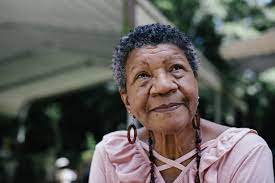 CHCPE Continued...
Category 1 is closed to new participants with the exception of the assisted living demonstration program.  This program is fully state-funded. 
Category 2 is for individuals at nursing home level of care who do not qualify financially for Medicaid.  There is no income limit.  Asset limit for an individual is $46,242 and $61,656 for a couple with one or both receiving services. This program is fully state-funded.
Category 3 is the Medicaid Waiver component for individuals with extensive home care needs who would otherwise be in a nursing home and who qualify for Medicaid.  
Category 4 is the CT Home Care Program for Disabled Adults. This is a 100-person program that serves individuals 18-64 years of age who have a degenerative neurological condition. The individual cannot be active on or eligible for Medicaid. This program is fully state-funded.
Category 5 is for individuals with limited home care needs who are categorically eligible for Medicaid (HUSKY C). Income limit is 150% of the federal poverty level (FPL), $1,883/month.
P
7
[Speaker Notes: 300% is $2250]
CHCPE Continued...
Services 
Adult day health, homemaker, companion, emergency response system, home delivered meals, chore, mental health counseling,  assisted living, personal care attendant, assistive technology, adult family living, care management, environmental accessibility adaptations, transportation, chronic disease self-management, respite
P
8
[Speaker Notes: 300% is $2250]
Personal Care Assistance Waiver
Serves
• Individuals 18-64 who have a significant need for hands-on assistance with at least two activities of daily living (eating, bathing, dressing, transferring, toileting)

Services
•  Agency-based personal care assistance, adult day health, home delivered meals, adult family living, mental health counseling

Notes  
•  Waiting list applies.
11/18/2024
Department of Social Services
9
Waiver Medicaid Eligibility
Permits income up to 300% of SSI (Currently $2,829)

HUSKY C asset limit is $1,600 for an individual

Allows for spousal assessment of assets and prevents impoverishment of community spouse

Views applicant’s income only, without regard to spousal income
Prepared by the Connecticut Department of Social Services Office of Organizational and Skill Development  in Partnership with the University of Connecticut School of Social Work
10
[Speaker Notes: 300% is $2250]
Spousal Assessments
Conducted to determine a Community Spouse Protected Amount (CSPA) for married LTSS Medicaid applicants.

Total countable spousal assets calculated as of the Date of Institutionalization (DOI)

Community spouse entitled to retain half of the assets as of the DOI, within allowable maximum and minimum

Current CSPA minimum -  $50,000

Current CSPA maximum - $154,140
Prepared by the Connecticut Department of Social Services Office of Organizational and Skill Development  in Partnership with the University of Connecticut School of Social Work
11
[Speaker Notes: 300% is $2250]
MED-Connect
Allows income up to $75,00 per year or $6,250 per month (to be increased to $85,000 effective April 1, 2025)

Asset limit is $10,000 for individuals and $15,000 for couples ($20,000 for individuals and $30,000 for couples effective April 1, 2025)

Retirement accounts are excluded as assets

Premium may be owed if income exceeds 200% of FPL (currently $2,829)

Approved coverage group for Medicaid waivers
20XX
Sample Footer Text
12
Referrals or Questions related to Waivers or CFC
To make a referral or ask questions related to the waivers operated by the Department of Social Services, please call 1-800-445-5394.   Select option 8 for general information. 

For more information:

https://portal.ct.gov/dss/health-and-home-care/long-term-care/community-options/contact

To make a referral for Community First Choice, call 211, or go online to www.ctmfp.com
13